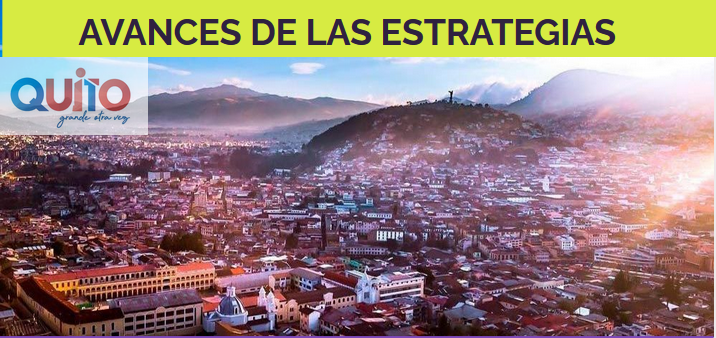 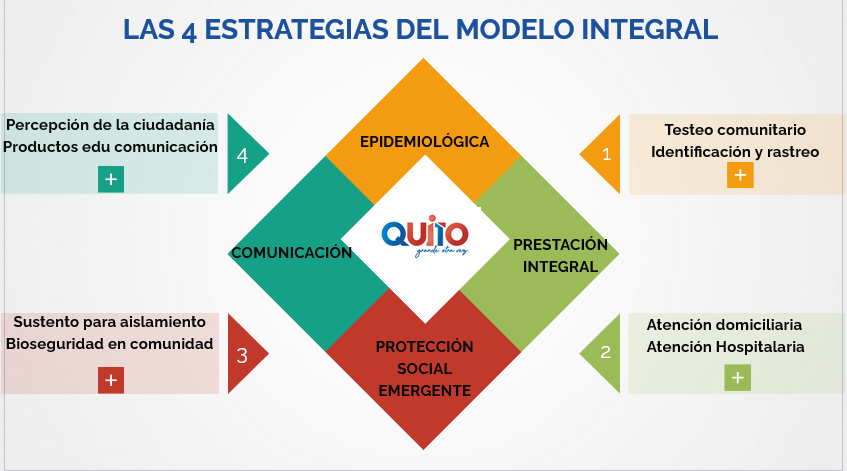 ESTRATEGIA DE CONTINGENCIA A TRAVÉS DE BRIGADAS FIJAS Y MÓVILES
Epidemiología
TESTEO MASIVO   (4 al 7 de enero)
-Estudio en 5 parroquias priorizadas / 63 barrios.  
   TOTAL 1.507 personas
24% de personas infectadas por SARS-CoV-2.
CALCULADORA DE RIESGO (desde 30 septiembre)https://pam.quito.gob.ec/PAM/Formularios/CalculadoraRiesgoCovid19.aspx
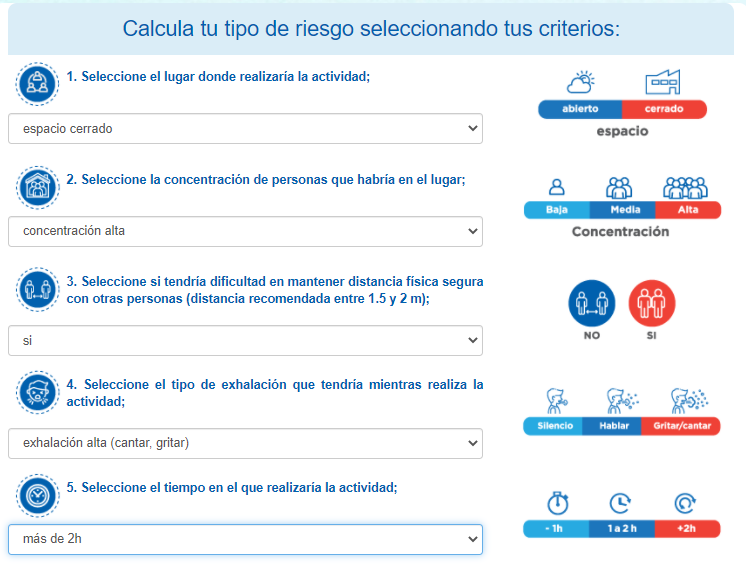 Sistema de Información epidemiológica y de salud
 SIEPySA
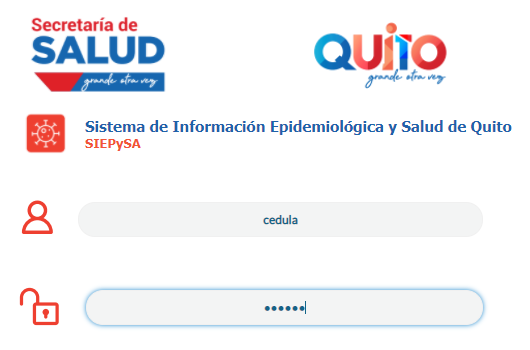 Evaluar en línea el tipo de riesgo de contagio de COVID-19 al que se expone la población según la actividad a realizar y sus características (espacio abierto o cerrado, multitud, distanciamiento, tipo de exhalación, tiempo de exposición).
Automatizar la generación de información: Herramienta de captura y estructuración de datos generados por el Modelo de Intervención Integral para COVID-19 (MIC19).
Módulos: toma de pruebas, rastreo, seguimiento y vacunas.
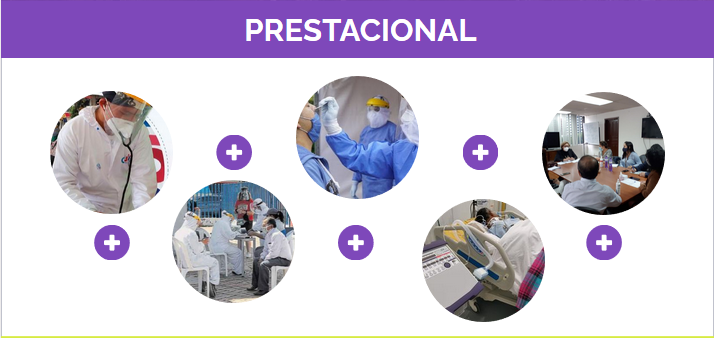 EQUIPO DE PROFESIONALES
Brigadas fijas          13
Brigadas móviles    34
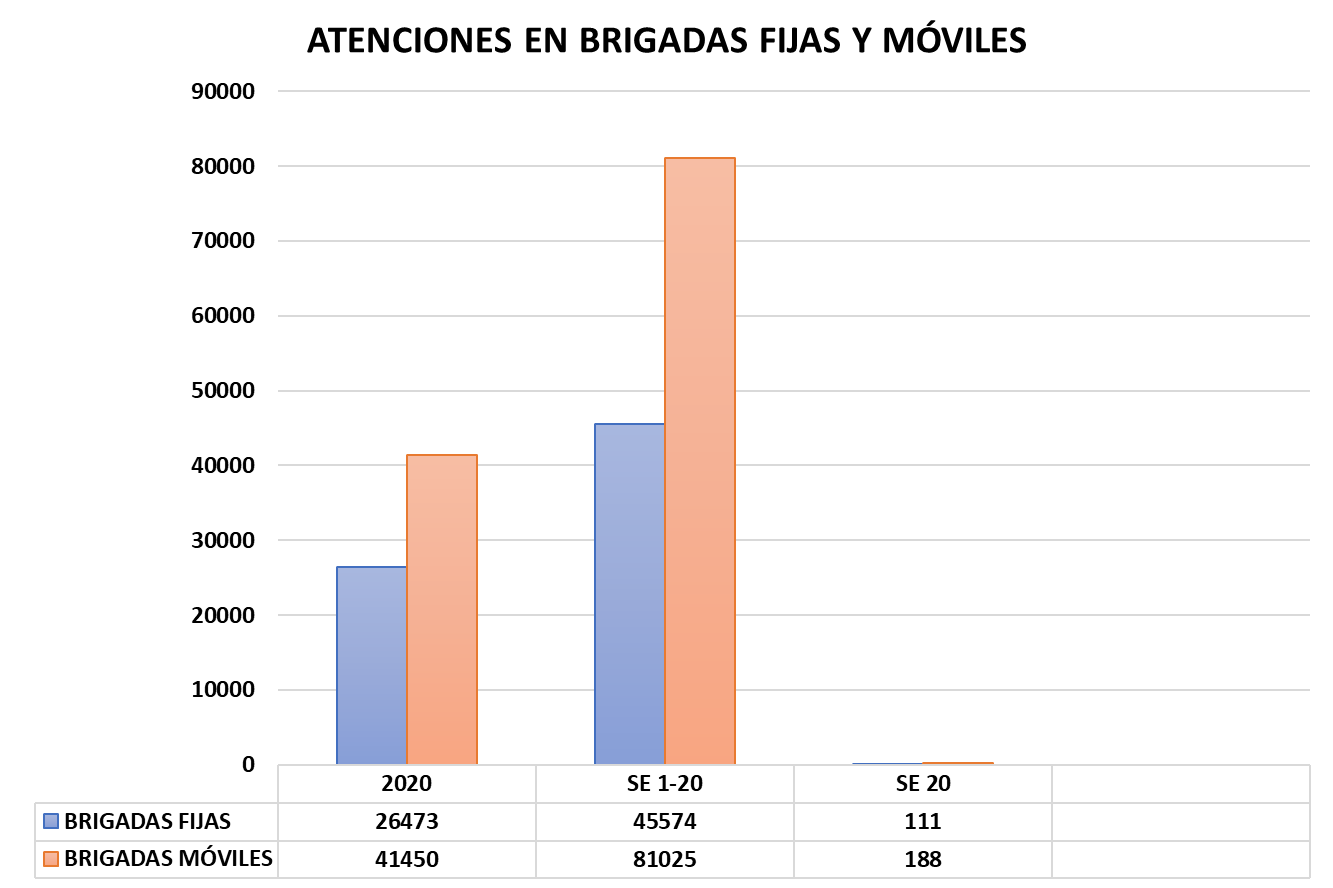 2021   SE 1-20 
126.599
2020
ATENCIONES 67.923
TOTAL      194.522
2021   SE 20
299
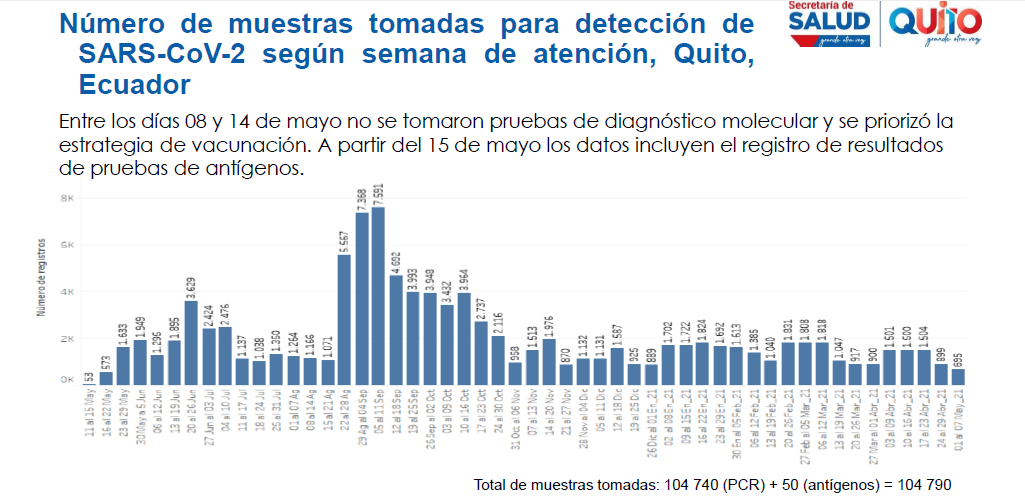 Estrategia de Vacunación
Personas inmunizadas contra COVID-19
Por Institución
Por Punto de Vacunación con intervención del MDMQ
Fuente: Secretaría de Salud
Fecha de última actualización: 22 de mayo de 2021  (desde el 04 de mayo de 2020)
Elaborado por: Coordinación de vacunación, DMGSS
Estrategia de Vacunación
Personas inmunizadas contra COVID-19 por Grupo prioritario por la SS
Fuente: Secretaría de Salud
Fecha de última actualización: 22 de mayo de 2021  (desde el 04 de mayo de 2021)
Elaborado por: Coordinación de vacunación, DMGSS
PERSONAS INMUNIZADAS EN QUITO Y GUAYAQUIL HASTA 22 DE MAYO
Fuente: Secretaría de Salud
Fecha de última actualización: 22 de mayo de 2021  (desde el 04 de mayo de 2021)
Elaborado por: Coordinación de vacunación, DMGSS
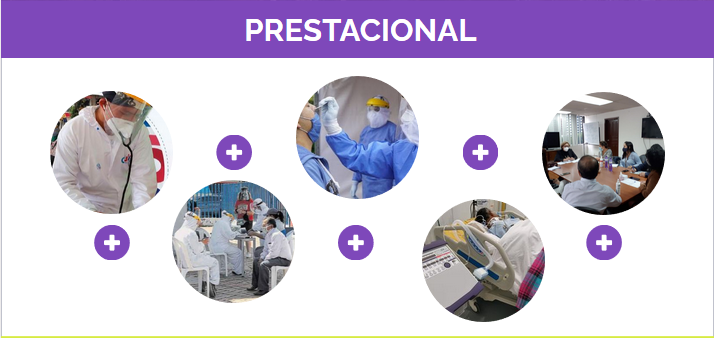 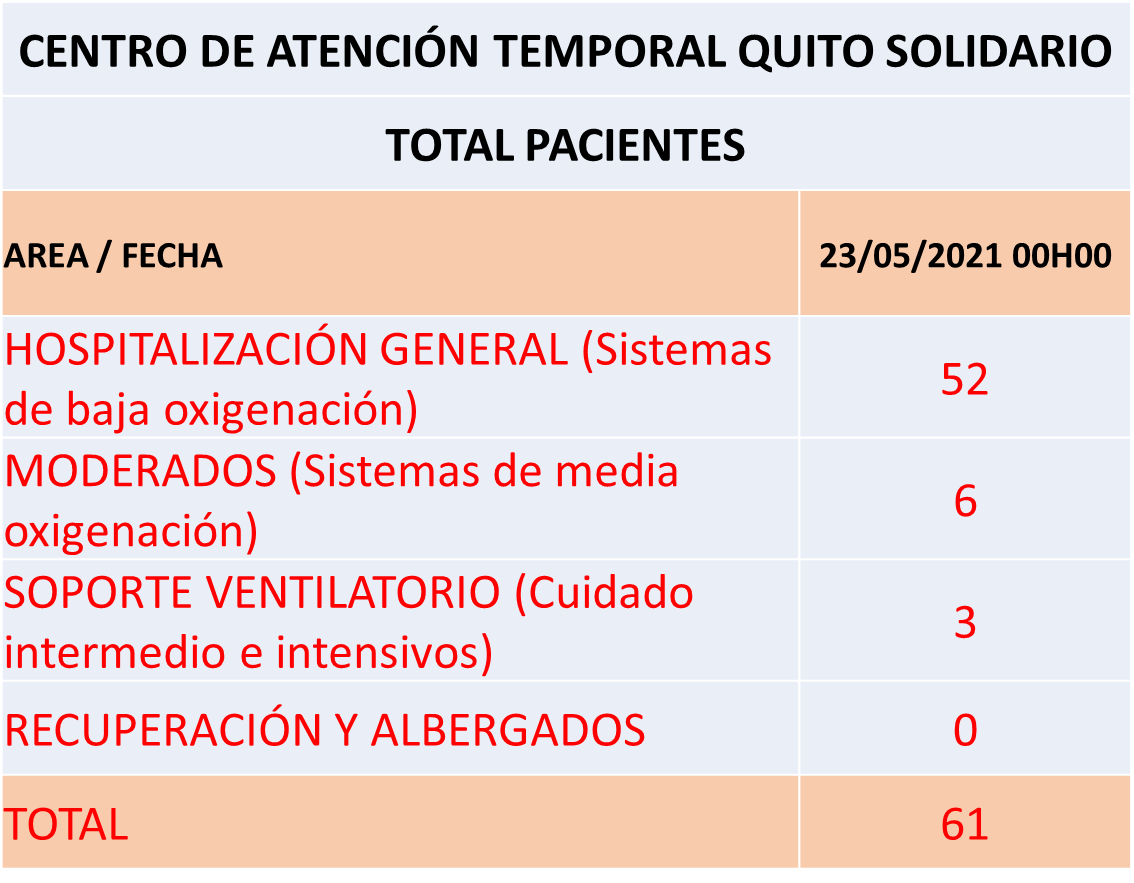 A Diciembre
100 camas
28% ocupación
14 días estada promedio
Desde Enero/21
100 camas
61% ocupación
8 días estada promedio
ATENCIONES DE SALUD MENTAL
2021
Enero - 23 mayo				17-23 mayo
25.765 atenciones			1.720 atenciones
50.522 ATENCIONES 2020
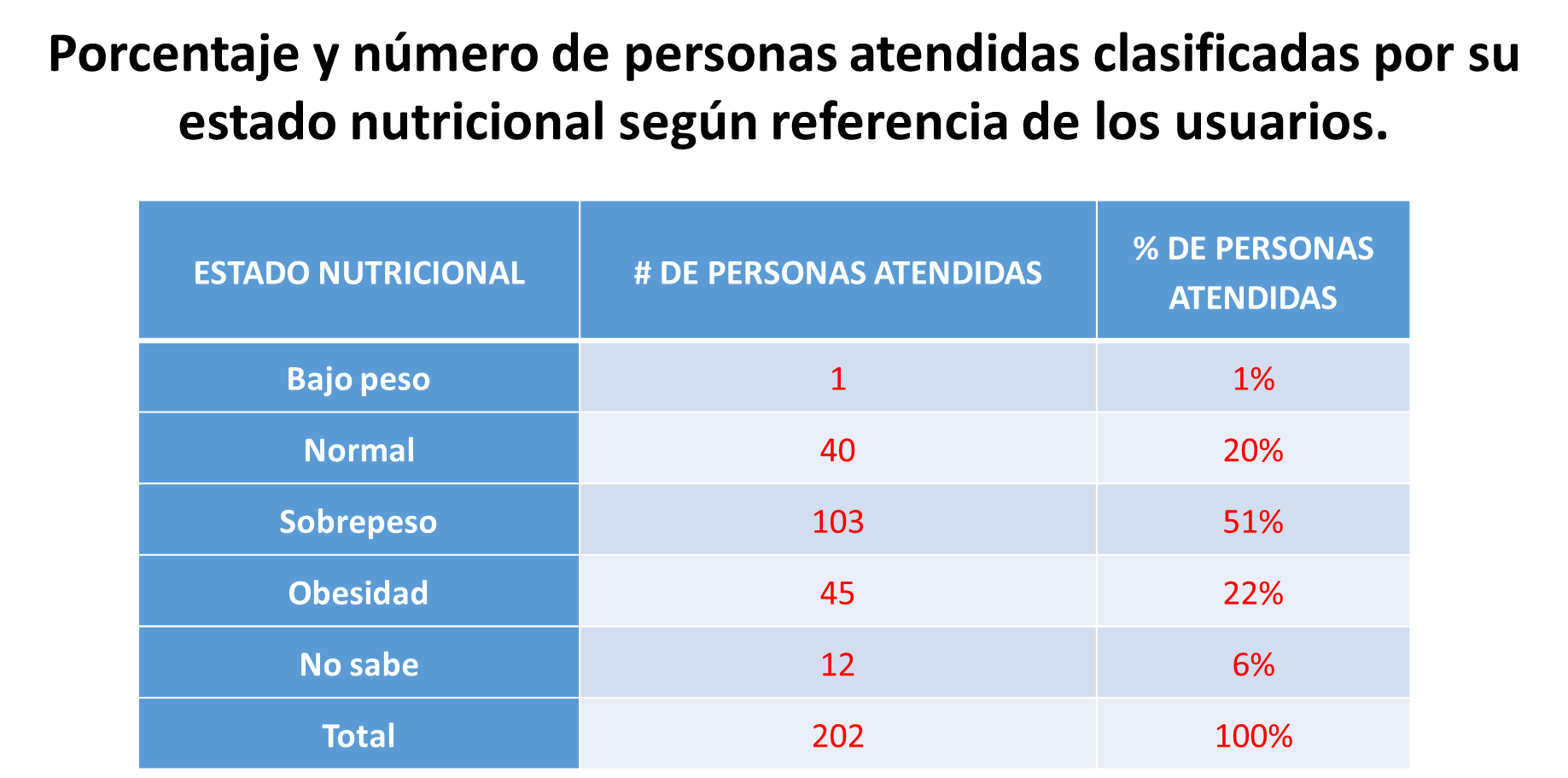 ATENCIONES NUTRICIONAL
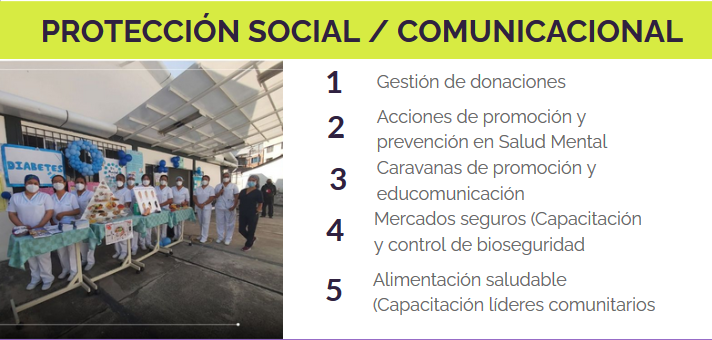 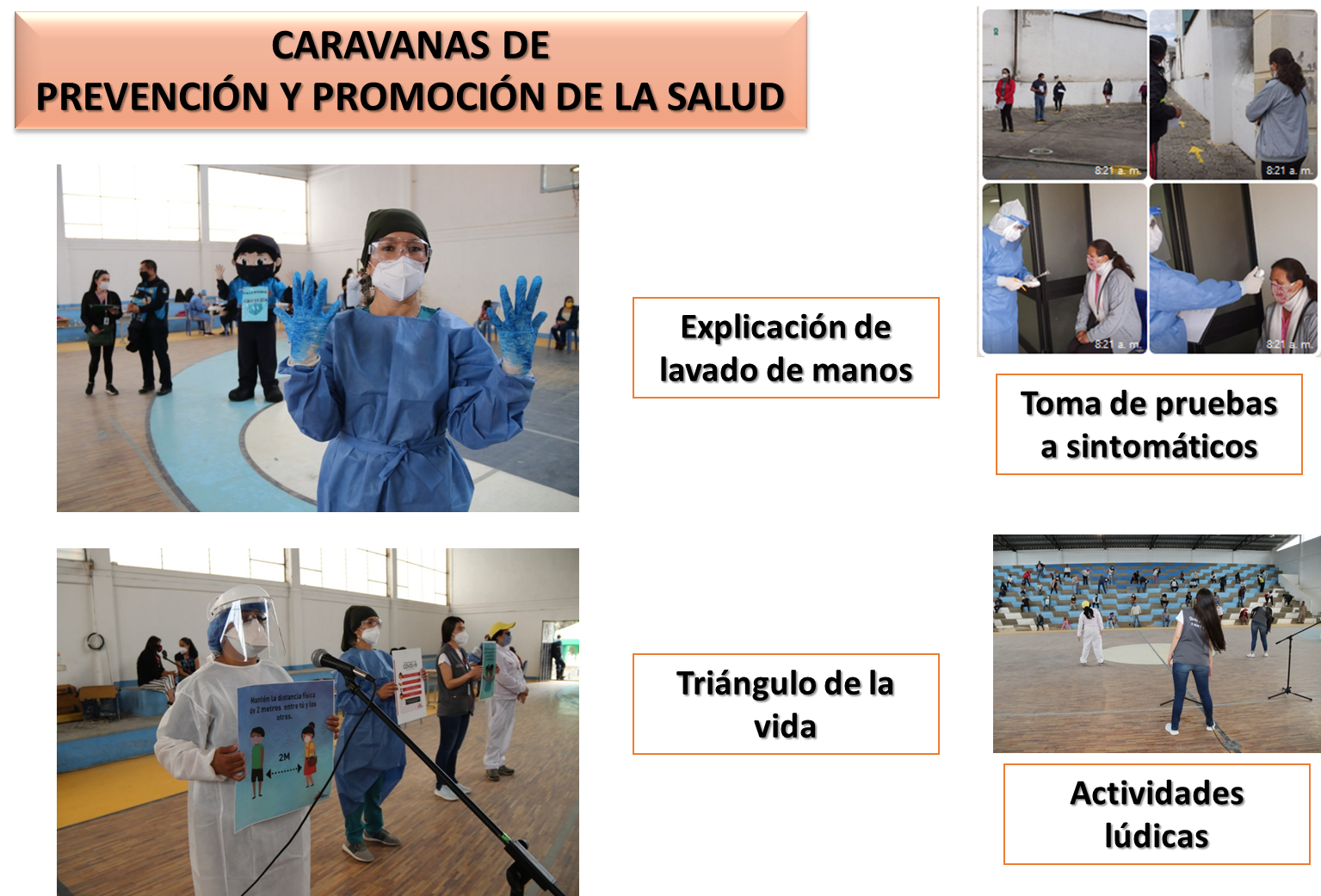 Comunicación Comunitaria y Promoción de la Salud
Caravana Quito Saludable contra COVID:
102 barrios /20 parroquias rurales = 122 caravanas realizadas
2020
CONTRATACIONES 
POR EMERGENCIA
8´104.703,36
2020 - 2021
DONACIÓN EN EMERGENCIA

31 ENTIDADES DONANTES
(medicamentos, insumos médicos, pruebas rápidas)
$  1´055.429,43
Entregado  $   676.463,97  (64,09%)
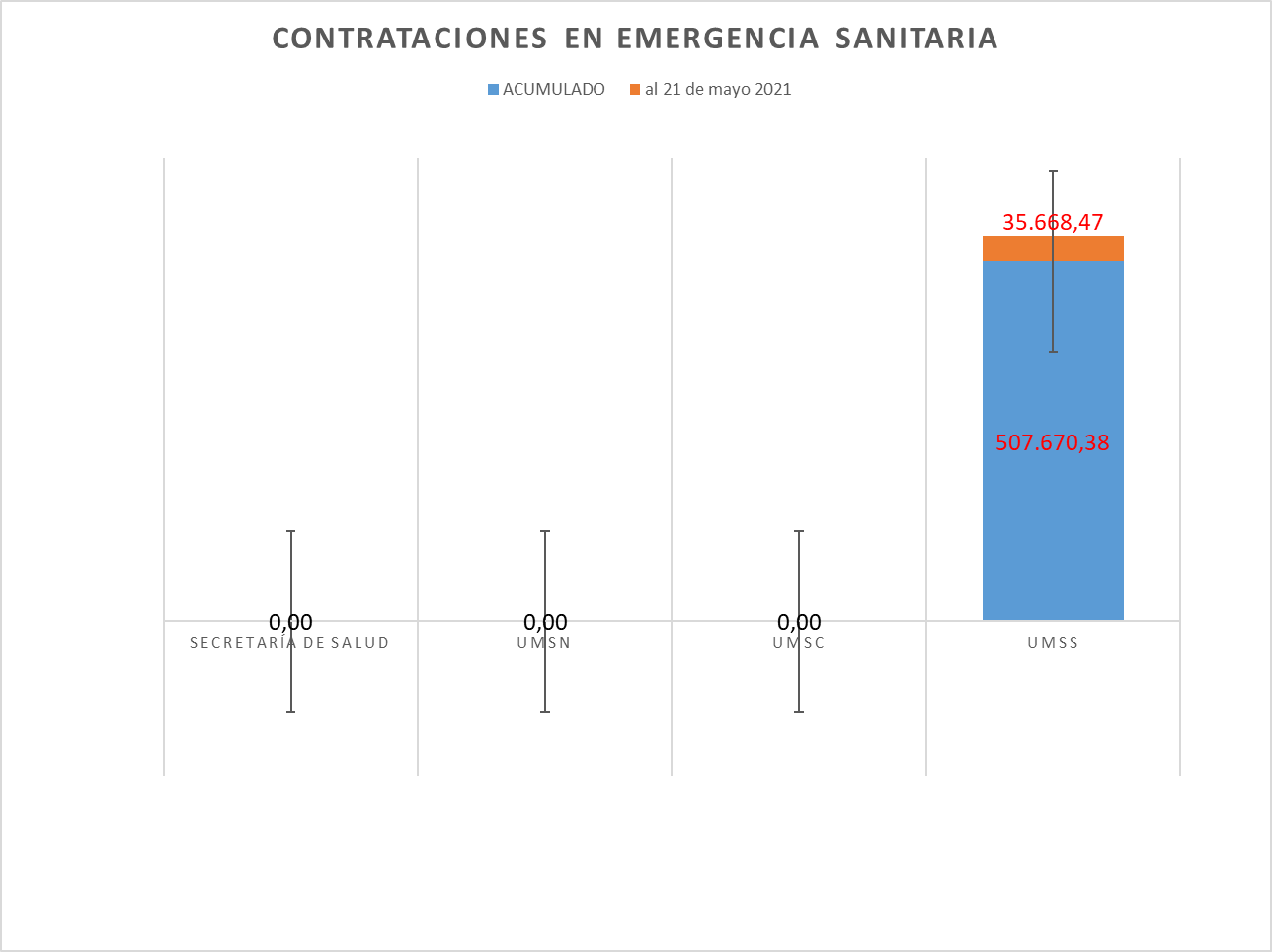 Cooperación   Bloomberg Philanthropies

4.450 PRUEBAS DIAGNÓSTICAS DE ANTÍGENO

$ 27.000,00
Información disponible en la página web de la Secretaría de Salud…
Revisar sitio web
https://www.quitosaludable.gob.ec/coe-metropolitano-2/
Informe epidemiológico de COVID-19 del Distrito Metropolitano de Quito, Ecuador 2021
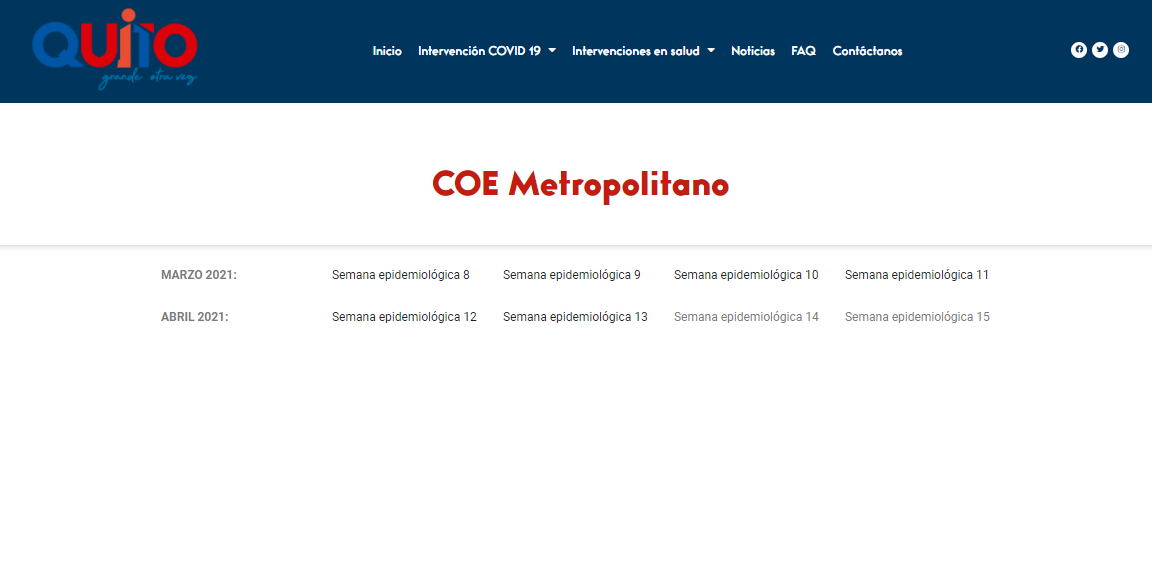 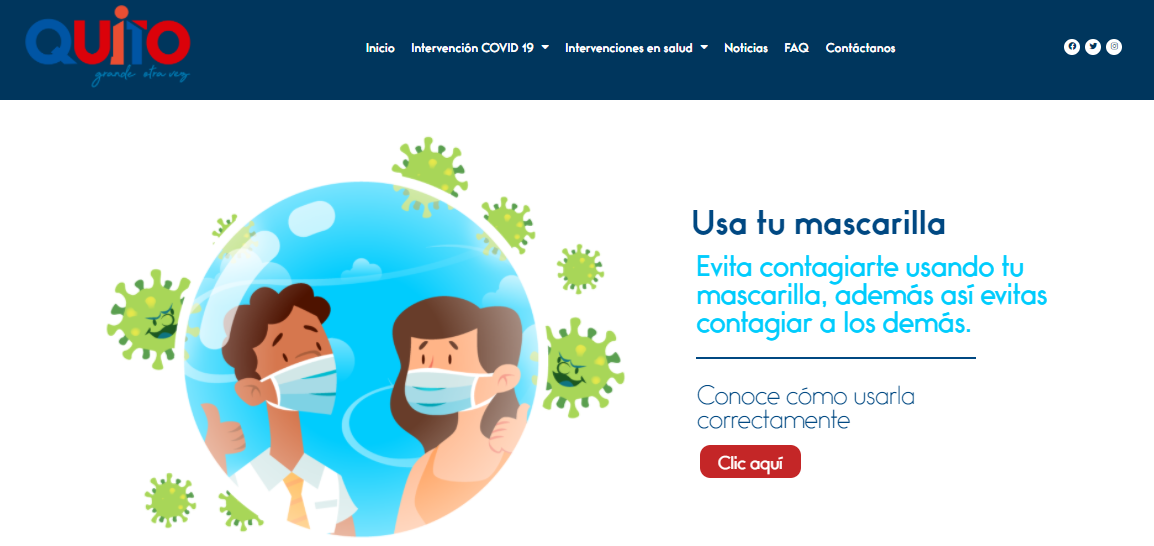